Accountability Indicator Training:
Progress on English Language Proficiency
Chris Williams
Program Consultant
Ben Riley
Systems Consultant IT 
Office of Assessment and Accountability
[Speaker Notes: Introductions]
State Indicators in the Accountability System
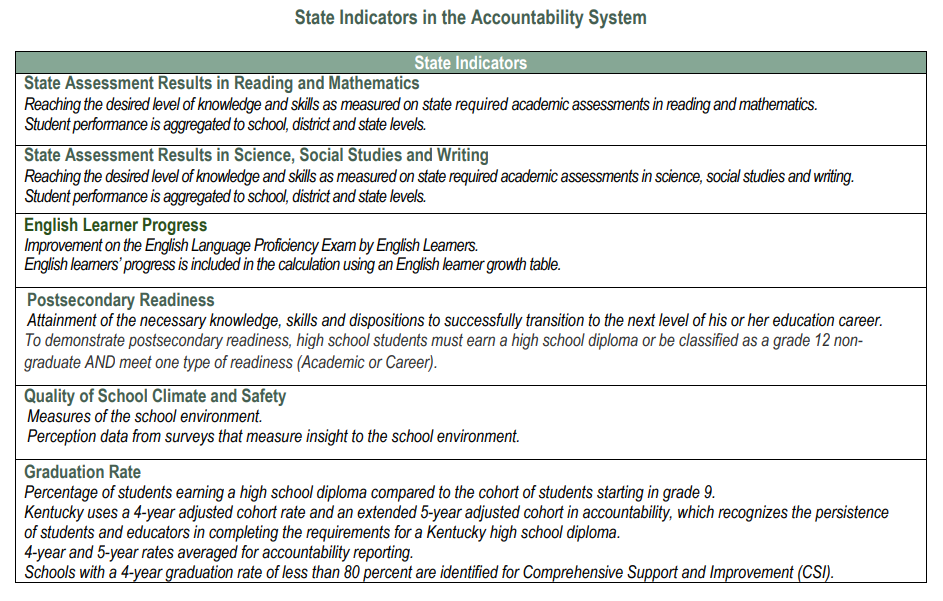 [Speaker Notes: There are six indicators that make up the Kentucky Accountability System including State Assessment Results in Reading and Mathematics, State Assessment Results in Science, Social Studies and Writing, English Learner Progress, Postsecondary Readiness, Quality of School Climate and Safety and Graduation Rate. This training will focus specifically on the Progress of English Language Proficiency, which is one of 6 state indicators in the accountability system.]
Glossary
Status Score: Numerical value based on student performance from each indicator 
Status Level: Five levels ranging from Very Low to Very High for the current year 
Change Score:  The numerical value of the difference between the current year and the prior year Status Scores
Change Level: Five levels ranging from Declined Significantly to Increased Significantly 
Indicator Score: Numerical value of Current Year Status Score + Change Score
Indicator Performance Rating: One of five color coded performance levels for each state indicator, the result of unique combination of Status Level and Change Level; not based on cut scores
Overall Score: Combination of Weighted Indicator Scores
Overall Performance Rating: one of five colors - red through blue
Weighted Indicator Score: Numerical value of indicator scores multiplied by the weight of each indicator
[Speaker Notes: The Office of Assessment and Accountability developed this glossary of terms to assist educators when referencing and discussing the Accountability System. I will refer to these terms throughout the training, so be sure to come back to this slide as necessary to refresh yourself with definitions if needed.]
Overall Accountability Weights
Federal law requires the greatest emphasis on Reading and Mathematics and English Language progress at elementary and middle schools. If a school does not have an EL population, then the weights get distributed proportionally towards the other indicators.
[Speaker Notes: Here are the overall accountability weights for each indicator. This presentation focuses on English Learner Progress weights.]
Agenda
ESSA Plan Indicator
EL Indicator Tables-ACCESS and Alternate ACCESS
Examples of English Learner (EL) Progress
Score Calculation for Status
Change
Change Calculation
Indicator Performance Rating
Overall Performance Score
School Configuration
Feeder Schools
Students Not Included in the Calculation
English Learner Long Term Goals
[Speaker Notes: Here is the agenda for today's presentation.]
Kentucky’s ESSA Plan
Access to Kentucky’s ESSA Plan
Progress on English Language Proficiency Indicator
(ESEA section 3113(b)(6)): Describe how the State Education Agency (SEA) will assist eligible entities in meeting:  (i) The State-designed long-term goals established under ESEA section 1111(c)(4)(A)(ii), including measurements of interim progress towards meeting such goals, based on the State’s English language proficiency assessments under ESEA section 1111(b)(2)(G)
Points from the EL Table based on the current composite score from the English Language Proficiency (ELP) assessment-ACCESS or Alternate ACCESS
To show progress on this indicator, schools and districts must look at individual student’s scores from previous year to current year
[Speaker Notes: To align with ESSA, the English Learner Progress Indicator includes the growth of each English learner on the ELP exam. Growth for English Learners within the English Learner Progress indicator is an individual student performance comparison from prior year to current year. Points are assigned according to a value table. 

The data is based on the longitudinal performance of each English learner on the state’s annual assessment of English language proficiency. Kentucky and 37 other states use the revised WIDA ACCESS for ELLs assessment, developed and implemented through the University of Wisconsin. 

The growth on English Language Acquisition Value Table is sensitive to growth at every level of language proficiency up to the level designated for reclassification. To provide more sensitivity, the ACCESS Composite Score Levels have each been divided into two sublevels, so the value table acknowledges growth between performance levels 1.0 to 1.5, 1.5 to 2.0, and so on up to 4.5. 

The English Learner Growth Table uses observed growth based on achievement on the English Language Proficiency assessment from two successive years. The more growth a student has made, the more points are credited to the school.]
EL Progress Indicator Tables-ACCESS
Proficiency Levels of 1.0-6.0 on ACCESS, 1 being the lowest and 6 being the highest
Prior year score on the left of the table
Current year score across the top of the table
Exit criteria for ACCESS is an overall composite of a 4.5 on a Tier B/C
[Speaker Notes: The English Language Progress Value Table remains the same as it was last year.  Proficiency Levels for ACCESS are 1.0-6.0, with 1 being the lowest and 6 being the highest.

To use the table, find prior year score on the left of the table and current year scores along the top of the table. Where they intersect are the points for each EL student. For example, if the student was at 3.0 last year which would be found along the left and 3.5 this year which would be along the top, the school would get 60 points.]
EL Progress Indicator Tables- WIDA Alternate ACCESS
Proficiency levels of A1-P2 for Alternate ACCESS, can only get a P3 in writing domain, A1 being the lowest and P2 being the highest
Prior year score on the left of the table
Current year score across the top of the table
[Speaker Notes: The Alternate ACCESS has newly adopted Alternate English Language Proficiency Standards. As a result of implementing these new standards, WIDA conducted an operational test with new items for the Alternate ACCESS during the 2023-2024 school year, which required a standards-setting during the summer of 2024.  The standard-setting process has resulted in a delay for states receiving the score reports. The reports will be available later this fall.  

To assist states with reporting, WIDA provided the states with a concordance for the Alternate ACCESS for the 2023-2024 spring administration. The concordance allows states to link test scores, which measure similar constructs, by relating a score on one test to a score on another so that the scores have the same relative meaning for a group of test takers. For the Alternate ACCESS, the concordance connects the scale scores between the 2022-2023 and 2023-2024 test administrations. 

The information on this slide will remain the same as last year, with looking at the prior year's score on the left of the table and using the concordance to obtain the current year's scores at the top with the proficiency levels to determine where they intersect. This intersect provides the results of whether or not the EL student made progress toward proficiency for this year. We will look at an example on the next slide for ACCESS.]
EL Progress Status Examples
Positive Progress Toward English Language Proficiency
Negative Progress Toward English Language Proficiency
Student previous score on ACCESS for ELLs is 2.0
Current student score on ACCESS for ELLs is 2.5
Student points is 60 points
Student previous score on ACCESS for ELLs is 3.5
Current student score on ACCESS for ELLs is 3.0
Student points would be 0
[Speaker Notes: "Now, let's explore some examples of EL Progress Status, which help illustrate both positive and negative progress toward English language proficiency.

On the left side, we see an example of Positive Progress Toward English Language Proficiency:

The student's previous score on the ACCESS for ELLs was 2.0.
This year, the student's score has increased to 2.5.
As a result of this improvement, the student is awarded 60 points.

On the right side, we have an example of Negative Progress Toward English Language Proficiency:
In this case, the student’s previous score on the ACCESS for ELLs was 3.5.
However, the current year’s score has dropped to 3.0.
Because of this decline, the student would receive 0 points.

These examples clearly demonstrate how changes in a student's performance from year to year can impact their overall progress status and the points they earn.]
Calculation for Status
Calculated by comparing a student’s WIDA ACCESS or Alternate ACCESS performance from last year to this year using the EL tables to assign points and averaging the scores
Students are reported based on Full Academic Year - 100 days in the schools and districts
Students must be tested in same assessment - ACCESS/Alternate ACCESS both years
Students who have point value - 0 points through 140 points- are included
Who met the n-count of 30 students for elementary, middle and high school are included
[Speaker Notes: Let's take a closer look at how the status calculation is performed for students.

First, the status is determined by comparing a student's WIDA ACCESS or Alternate ACCESS performance from the previous year to the current year. This comparison uses EL tables to assign points, and the scores are then averaged to generate the final result.

It’s important to note that students are reported based on their Full Academic Year, meaning they must have been enrolled for at least 100 days in their respective schools and districts.

For the assessment to count, students must be tested using the same assessment—either ACCESS or Alternate ACCESS—in both years.
Only students with point values ranging from 0 to 140 are included in the report.

Lastly, the analysis only includes students from groups that meet the n-count threshold of 30 students, which applies to elementary, middle, and high school levels.“

The calculation for status has not changed.]
EL Indicator Status Calculation
Total amount of EL growth points 
___________________divided by______________________
Total population of EL students that have a prior year and current year score
[Speaker Notes: To calculate the status for the English Learner (EL) Progress, take the total number of growth points earned and divide it by the total number of EL students who have both a prior year score and a current year score.]
Status Scores
The Status Score represents the current year outcome for a given indicator. 
It is calculated according to the metric described below.
[Speaker Notes: The Status Score represents the current year outcome for a given indicator and is calculated according to the metric described in the performance level descriptor documents.]
Status Levels
There are five Status Levels.
[Speaker Notes: There are five status levels ranging from very low to very high for the current year.

Color ratings will include five performance levels from highest to lowest.

Performance of schools will be reported by levels; elementary, middle, and high as applicable. The School Report Card will display the color ratings  for each indicator to communicate performance of schools with red being the lowest and blue being the highest.]
Status Cut Scores for Elementary Schools
14
[Speaker Notes: I am providing the Status cut scores for elementary schools and status cut scores for elementary schools. As a reminder, the cut scores for all levels were established in 2023 through a standard-setting process, and the cuts determined at that time have not changed.]
Status Cut Scores for Middle Schools
15
[Speaker Notes: I am also providing the Status cut scores for middle schools and status-cut scores for middle schools. As a reminder, the cut scores for all levels were established in 2023 through a standard-setting process, and the cuts determined at that time have not changed.]
Status Cut Scores for High Schools
16
[Speaker Notes: I am also providing the Status cut scores for high schools and status cut scores for high schools. As a reminder, the cut scores for all levels were established in 2023 through a standard-setting process, and the cuts determined at that time have not changed. 

I will turn it now over to my wonderful colleague Ben Riley who will discuss change.]
Change Score
To get the Change Score by school:
The Status Score is determined by comparing a student’s scores on ACCESS tests, to assign points, and then averaging these scores. The students scores are the Prior Year Performance Level and Current Year Performance Level. 
Subtract the Prior Year Status Score from the Current Year Status Score to get the Change Score
Current Year Status Score – Prior Year Status Score = Change Score 
Add that resulting value to the 2024 Status Score to get the Indicator Score
Current Year Status Score + Change Score = Indicator Score
If the Indicator Score is less than 0, it is forced to be 0 and if it is greater than 140 then it is forced to be 140
[Speaker Notes: Thanks Chris!

Let’s go ahead and delve a bit deeper into understanding the change score for each school. The process can be broken down into a few key steps.
First, we begin with the 'Status Score'. This score isn't just a static number; it represents change. It's calculated by comparing a student’s performance level on either the WIDA ACCESS or the Alternate ACCESS tests from year to year. We use the EL tables to allocate points based on their performance, and then we take an average of these points to get our 'Status Score'.
Now, to understand the change, we compare the 'Status Score' from the prior year to the current year. 

Here's the formula: [Slide shows formula] 'Current Year Status' minus 'Prior Year Status'. This gives us the 'Change Score’.

Once we have the 'Change Score', we add it to the Current years Status Score'. This will give us what we call the 'Indicator Score'. Simply, 
[Slide shows formula] 'Current Year Status Score' plus 'Change Score' equals the 'Indicator Score’.

However, there are limits to consider. If for some reason, the 'Indicator Score' is less than 0, we set it to 0. On the other hand, if it exceeds 140, we cap it at 140. This ensures that our scores remain within a meaningful and manageable range.

These steps ensure that we get a comprehensive understanding of the school’s change. Let’s take a look at an example of a change score.]
Example of Change Score
Calculate by comparing a student’s WIDA ACCESS or Alternate ACCESS performance from last year to this year using the EL tables to assign points and averaging the scores.
Current Year Status Score of 75
Prior Year Status Score of 70

Current Year Status Score - Prior Year Status Score = Change Score
75-70= 5
Current Year Status Score + Change Score= Indicator Score
75+5= 80
[Speaker Notes: The process involves comparing a school’s performance from the previous year to the current year. We use what’s referred to as the EL tables to assign points for this comparison. Chris shared these earlier in her presentation. Once we've assigned these points based on the performance levels, we average the scores.
 
Let's take a real-world example to extrapolate:
 
For the current year, let's say a school achieved a Current Year Status Score of 75. Looking back at previous year, their Prior Year Status Score was 70.
 
Now, to compute the Change Score, we subtract the Prior Year's score from the Current Year's score. In our example, 75 minus 70 gives us a Change Score of 5.
 
But, that's not all. We then take this Change Score and add it to the Current Year Status Score to arrive at what we call the Indicator Score. Adding our Change Score of 5 to the Current Year Status Score of 75, we get an Indicator Score of 80.
 
So, in essence, the Indicator Score encapsulates both the present performance and the change from the previous year, giving us a comprehensive measure of change]
Change Scores
Change Score calculation is a simple subtraction of Prior Year Status Score from Current Year Status Score.
They are calculated the same way for every Indicator.
Current Year Status Score – Prior Year Status Score = Change Score
Prior Year Score is used to calculate Change Score. They are not used to influence the Indicator Performance Rating.
There are five Change Levels:
[Speaker Notes: And the benefit of this method? Its consistency. No matter which Indicator we're examining, the calculation remains unchanged. Every Indicator's Change Score is computed in the exact same manner.

Now, once we have our Change Score, it's important to classify it. We categorize these scores into five distinct change levels:
Declined Significantly
Declined
Maintained
Increased
Increased Significantly

These levels provide a clearer, more intuitive understanding of a student's or group's trajectory from the previous year.

So, to give a quick formulaic representation: Current Year Status Score minus Prior Year Status Score equals our Change Score.

Now, a key point to remember while we use the Prior Year Scores to help us calculate these Change Scores, they do not directly influence our Indicator Performance Ratings. Their primary function is to give us a benchmark, a point of comparison to see how far we've come or where we've receded.]
Change Cut Scores for Elementary Schools
20
[Speaker Notes: I am providing the Change cut scores for elementary schools and high schools. As Chris shared with status, the cut scores established in 2023 have not changed.]
Change Cut Scores for Middle Schools
21
[Speaker Notes: Along with the elementary cut score table, I am also providing the Change cut scores for middle school. As Chris shared with the status that the cut scores established in 2023 have stayed the same.]
Change Cut Scores for High Schools
22
[Speaker Notes: Along with the elementary cut score table, I also provide the Change cut scores for high schools. As Chris shared with the status that the cut scores established in 2023 have stayed the same.]
Indicator Scores
The Indicator Score is a simple combination of Status Score and Change Score.
It is calculated the same way for every Indicator.
Current Year Status Score + Change Score = Indicator Score
The Indicator Score is used to calculate the Overall Score. They do not influence Indicator Performance Ratings.
[Speaker Notes: Now, let's simplify things a bit and understand the Indicator Score. Think of the Indicator Score as a blend of two components: the Status Score and the Change Score.

In essence, the Indicator Score is a straightforward summation of both these scores. So, when we talk about the Indicator Score, we're essentially capturing the current status along with the progress or change made from the prior year.

Imagine it this way: by evaluating both where you are and how much you've progressed, the Indicator Performance Rating offers a more comprehensive understanding of performance dynamics. It’s a holistic way of combining static performance, change, and providing a clear, color-coded snapshot.

Please note though this does not influence the Indicator Performance Ratings. The Indicator Performance Rating is one of five color-coded performance levels designated for each state indicator.]
Indicator Performance Ratings
Table: Indicator Performance Ratings based on combined Change and Status Levels *
[Speaker Notes: This table is a culmination of our earlier discussions on both Change Scores and Status Scores.​
​
Remember, both Change Level and Status Level have five distinct levels, which range from ‘Declined Significantly' at the baseline to ‘Increased Significantly' at the pinnacle. These levels help us categorize and better understand the journey of performance from one year to the next, as well as the current status of performance.​
​
However, it's vital to keep in mind that behind these categorical levels are actual numerical values. Both the Change Score and the Status Score are represented by these numbers, providing a granular insight into where exactly performance lies within a given level.​
​
Our Indicator Performance Ratings table combines these two elements – the Change and Status Levels. By examining this table, you'll get a comprehensive understanding of how different combinations of change and status influence the final performance rating.​
​
So, as we delve into the details of this table, remember: we're integrating both the quantitative aspects of the scores and the qualitative insights provided by the levels to present a holistic picture of performance.]
Overall Score – High School
Overall Scores represent the combined outcomes across all applicable Indicators, with appropriate weights applied. 

High School Overall Score Calculation
[Speaker Notes: Let's transition to an overarching perspective with our 'Overall Scores'. These scores provide a collective reflection of the outcomes across all available Indicators. To arrive at these scores, it's not just a simple summation. We carefully apply specific weights to each Indicator, ensuring that each contributes proportionally to the bigger picture.

Take, for example, our High School Overall Score Calculation:

Starting with the 'State Assessment Results in Reading and Mathematics', we have its Indicator Score, which is weighted at 45% - that's multiplied by 0.45.

Next, our 'State Assessment Results in Science, Social Studies, and Writing' Indicator Score has a weight of 20%, so that's multiplied by 0.20.

Continuing on, our 'English Learner Progress' Indicator Score is weighted at 5%. Following this, we have the 'Quality of QSCS' Indicator which holds a 4% weight.

Then, the 'Postsecondary Readiness' makes up 20%, and lastly, the 'Graduation Rate' is given a weight of 6%.

When we factor in all these individual weighted scores, the sum gives us our 'Overall Score’.

This methodology ensures that each accountability indicator contributes in a manner that reflects its weighted significance in the broader calculation of Overall Score of our high school students.]
Overall and Indicator Performance Ratings
Overall Performance ratings are reported as one of five colors - red through blue based on cut scores.
Indicator Performance ratings are the result of unique combination of Status Level and Change Level; not based on cut scores.
Color ratings include five performance levels from highest to lowest, Blue, Green, Yellow, Orange and Red.
Note: School Report Card will be released later this calendar year.
[Speaker Notes: The Overall Performance Rating combines performance on the state indicators for elementary, middle, and high schools. These ratings will be communicated using a color rating system, where blue represents the highest rating, and red represents the lowest rating. The five performance levels, from highest to lowest, are Blue, Green, Yellow, Orange, and Red. Indicator Performance ratings are also reported as colors the result of unique combination of Status Level and Change Level; not based on cut scores.

Please note that the public School Report Card will be released later this year. The initial public release of assessment and accountability data will be in Open House.

Ben’s Script: 
Based on weights approved by the Kentucky Board of Education (KBE).

Shifting our lens to the bigger picture, let's delve into the 'Overall Performance Rating'. This rating isn't isolated to just one school level – it combines performance across elementary, middle, and high schools. This is achieved by tapping into our indicators, ensuring a consistent benchmarking standard.

Now, to make this data more digestible and immediately comprehensible, Kentucky adopted a color rating system. At a glance, these colors provide a clear and intuitive sense of a school's performance.

Picture a spectrum. At one end, we have Red – indicative of the areas where there's significant room for improvement. As we traverse this spectrum, the colors shift, each representing a progressive uptick in performance. The pinnacle of achievement is represented by Blue, a testament to exceptional performance.

This color-coded is designed to provide a swift, visual assessment of performance, making it easier for all stakeholders to grasp the status and areas of focus.]
Overall Performance Rating Cut Scores
[Speaker Notes: Shown here is a table of the current Cut scores that were established in 2023. I will pause for a moment for you to review this information.]
School Configurations
For accountability, standard configuration is:
Elementary schools- K-5
Middle schools- 6-8
High schools- 9-12
Other school configurations
K-5 schools- 1-5 for elementary
K-8 schools- 1-5 for elementary, 6-8 for middle school
K-6 schools- 1-6 for the elementary
K-3 schools- 1-3 for elementary
K-12 schools- 1-5 for elementary, 6-8 for the middle school, 9-12 for high schools
Grade 9 A1 school only- would be included in the 10-12 school for all accountability reporting.
[Speaker Notes: When we talk about standard school configurations for accountability purposes, we're usually referencing the following:

Elementary schools span from Kindergarten through 5th grade, commonly denoted as K-5.
Middle schools cover 6th grade up to 8th grade, represented as grades 6-8.
Lastly, High schools capture the student journey from 9th grade all the way to the 12th grade, or 9-12.

But, of course, the world of education isn't one-size-fits-all, and we recognize that. Schools come in a variety of configurations to cater to the diverse needs of our communities.

Let's explore some of these alternate setups:

Schools that start from Kindergarten but only go up to the 5th grade would be classified as elementary for grades 1-5.
The K-8 model? They would categorize grades 1-5 as elementary and grades 6-8 as middle school.
For those schools encompassing K-6, the entirety of grades 1-6 falls under the elementary banner.
Schools that have a narrower focus, say K-3, would obviously categorize grades 1-3 as elementary.
The expansive K-12 schools cover the full spectrum: grades 1-5 as elementary, 6-8 for middle school, and, without any surprises, 9-12 for high school.
A unique case arises for schools that only offer 9th grade, labeled as A1 schools. For accountability reporting, they'd be folded into the broader 10-12 school configuration.
It's crucial to grasp these configurations since they underpin many of our accountability decisions and reporting mechanisms. With this understanding, we can ensure a consistent approach across all school types, regardless of their unique setups.]
Feeder Schools
Kentucky’s accountability system includes schools without tested grades (i.e., K-1 and K-2 schools). These K-1 and K-2 schools feed to a higher-level school(s) which receives a federally required accountability classification. The feeder school(s) receive the classification of the higher- level school where the majority of the students are enrolled. Feeder schools include K-1 and K-2 schools that feed to elementary schools and grade 9 that feed to a high school.   
Using the state’s student information system, students at schools that have a high grade of 2 or lower are tracked to see where the student attended the next grade up. Based on where student enrolled, the feeder school must have 90% of its students attending the higher-level school to be assigned the same federal status as the higher-level school. Currently Kentucky has a 1 to 1 school connection using this process.
[Speaker Notes: Now let’s look closely into the intricacies of feeder schools within Kentucky's accountability system.

Imagine a school that only caters to the youngest of our students, perhaps only Kindergarten to 1st grade or up to 2nd grade. These are our K-1 and K-2 schools. Now, while these schools might not have grades that are typically tested in our Kentucky accountability system, they play a crucial role in our educational ecosystem.

Here's why: these foundational schools lay the groundwork for students' subsequent educational experiences. They eventually "feed" or send their students to higher-level schools. The unique aspect in Kentucky's approach is that these feeder schools take on the accountability classification of the higher-level schools where the majority of their students enroll.

To give you a clearer picture:

K-1 and K-2 schools primarily feed into elementary schools.
There's also a similar pathway for 9th-grade schools that predominantly feed into high schools.

Now, one might ask, how do we ensure this alignment in accountability?

Here's where Kentucky's meticulous student information system comes into play. Through this system, we can track the journey of students from schools with a high grade of 2 or lower. We observe where these students move on to for their subsequent grades.

For a feeder school to be assigned the same federal status as a higher-level school, a staggering 90% of its students should be attending that particular higher-level institution. To put it in simpler terms, the connection between the feeder school and its corresponding higher-level school is so strong that almost all students from the feeder school continue their education at that higher institution.
As of now, our data shows a 1 to 1 school connection using this tracking process in Kentucky.]
Feeder Schools Example
If the school has a grade configuration, like Grades 3-6, EL students who took tests in grades 1 and 2 at preceding schools could be counted towards the minimum N for the indicator.
[Speaker Notes: The reason it is important to understand Feeder Schools and their impact on EL Accountability Scores is considering schools that have a unique grade structure, such as those offering Grades 3 through 6. In these situations, it's essential to note that EL students - those who undertook tests at their preceding 'feeder' schools in Grades 1 and 2 - could contribute to the minimum 'N' value for our indicator

Now that we’ve discussed Feeder School grade structures, let's move on to discussing EL students who are included and not included in the ACCESS and Alternate ACCESS calculation.]
Students That Are and Are Not Included in the Calculation
The table below contains a list of Student Status that are and those not included in the N Count and calculation for more comprehensive information please review our guidance on the Minimum N Count.
[Speaker Notes: As we navigate the intricacies of the ACCESS  and Alternate ACCESS calculation, it's important to clarify which students are not included in this assessment measure. Each of these exclusions has specific reasons that uphold the integrity and consistency of our data. Let's delve into these categories:

Kindergarten students: These students only have a current year score as they naturally don't have a prior year to reference.
Students who repeat a grade: For instance, those who were in Grade 3 last year and remain in Grade 3 this year.
Non-participation instances: This could be either from the previous year or the current one.
Assessment switchers: Some students might switch between Alternate-ACCESS and the standard ACCESS, which affects their inclusion.
Grade-level promotions: Say, a student jumps from Grade 10 directly to Grade 12.
Inter-state movements: Students who took the ACCESS or Alternate ACCESS in another state prior to coming to Kentucky.
Non-attempts: Those who did not even attempt the test in the preceding year.
These nuances are crucial for maintaining the accuracy and consistency of our ACCESS calculations. By understanding who isn't included, we gain a clearer picture of the data we're analyzing and ensure that our outcomes are based on consistent criteria.


The students who are included are Tested in Both Current and Prior Year and Students who tested in the prior year or received the lowest score but not tested in current year without an approved medical nonparticipation.]
Long Term Goals
ESSA requires long-term goals for improved academic achievement, as measured by proficiency on the annual statewide assessments, for all students and for each group of students. The long-term goals are as follows: to reduce the percentage of students scoring lower than proficient by 50 percent from 2019 by 2030. Because of COVID 19’s impact on instruction and accountability, all long-term goals will be shifted 2 years starting in 2020 (IE 2020’s goal will become 2022. With 2030 shifting to 2032).
Based upon WIDA ACCESS for ELLs progress toward proficiency
It is currently based on a student reaching proficiency in five years, so it takes the student’s first year and creates a trajectory for each student to be proficient by the end of year five. If the student is at or above the target value then the student is classified as being on track.
[Speaker Notes: ESSA mandates that we set ambitious long-term goals. The core aspiration? To halve the percentage of students who score below proficient levels. And we're not talking about an indefinite timeline here. Our aim is to achieve this significant reduction by 2030, taking 2019 as our reference year.

However, life has its way of throwing curveballs, and as with many other plans worldwide, COVID-19 has affected our instructional and accountability timelines. Recognizing the challenges the pandemic has posed, there's been a shift: every long-term goal set from 2020 onwards will be postponed by 2 years. In simple terms, goals originally set for 2020 are now slated for 2022, and our ambitious 2030 target moves to 2032.

Specifically focusing on our English Language Learners, our benchmarks are based upon the WIDA ACCESS for ELLs. This assessment focuses on progression toward proficiency. The system is straightforward: from a student's first year, we design a five-year trajectory. The objective? For each student to achieve proficiency by the end of this five-year period. If a student's performance aligns with or surpasses this trajectory target, they're deemed "on track."]
State Accountability Trainings
Accountability Overview
State Assessment Results for Reading and Mathematics/State Assessment Results for Science, Social Studies, and Writing
Quality of School Climate and Safety
Progress on English Language Proficiency
Postsecondary Readiness
Graduation Rate
Contact Us
Jennifer Stafford, Division Director
Helen Jones, Academic Program Manager
Shara Savage, Education Administration Program Manager
Ben Riley, Systems Consultant
Devon Avery, Program Consultant
Chris Williams, Program Consultant
Christen Roseberry, Program Consultant 
Krista Mullins, Program Consultant
Melissa Chandler, Program Consultant
Division of Assessment and Accountability Support
OAA/DAAS (502) 564-4394 dacinfo@education.ky.gov
Thanks for Attending
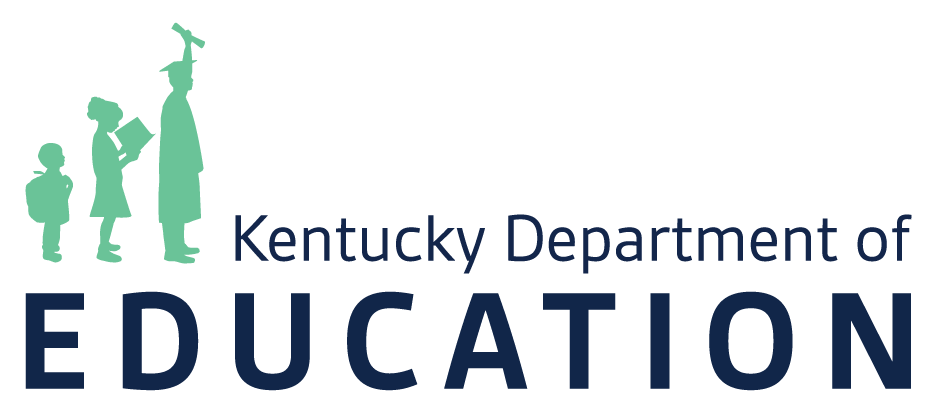